Ursachen und Wirkungsmechanismen
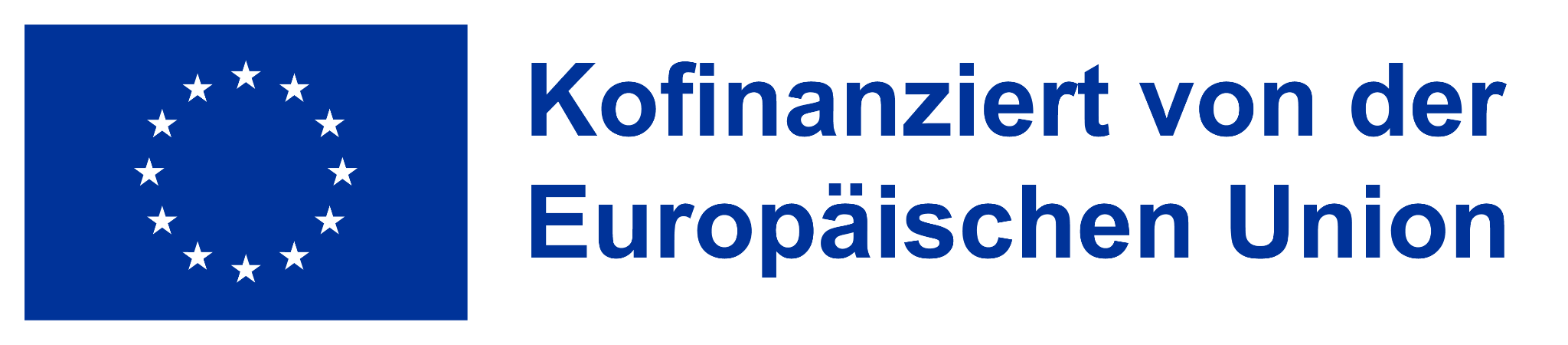 Die Unterstützung der Europäischen Kommission für die Erstellung dieser Veröffentlichung stellt keine Billigung des Inhalts dar, welcher nur die Ansichten der Verfasser wiedergibt, und die Kommission kann nicht für eine etwaige Verwendung der darin enthaltenen Informationen haftbar gemacht werden
Einheiten
Einheit 1: Definitionen, Arten und Formen von Gewalt und Diskriminierung
Lerneinheit 2: Grundlagen der Diversitätsdimension als Ursachen von 
Diskriminierung Lerneinheit 3: Risikogruppen und gefährdete Situationen für berufliche Gewalt

Einheit 4: Mikro-, Meso- und Makroebene in Organisationen als Ursachen für berufliche Gewalt & Kulturelle Prägungen im Arbeitskontext. Besonderheiten von interkulturellen Teams
2
Lernergebnisse
✔ In der Lage sein, zwischen den verschiedenen Arten und Formen von Gewalt und Diskriminierung am Arbeitsplatz zu unterscheiden.

Die Dimensionen der Vielfalt berücksichtigen können, um die interkulturellen Kompetenzen des Personals zu fördern und das Risiko der Diskriminierung zu minimieren.

✔ die eigene kulturelle Prägung reflektieren können
https://www.weedout.eu/
3
Definition, Arten und Formen von Gewalt und Diskriminierung
Thema 1
Thema 1: Definition, Arten und Formen von Gewalt und Diskriminierung
Definition von Gewalt am Arbeitsplatz

Vorfälle, bei denen Mitarbeiter im Zusammenhang mit ihrer Arbeit, einschließlich des Arbeitswegs, beschimpft, bedroht oder angegriffen werden, wobei ihre Sicherheit, ihr Wohlbefinden und ihre Gesundheit explizit oder implizit in Frage gestellt werden" (Europäische Agentur für Sicherheit und Gesundheitsschutz am Arbeitsplatz, 2010).
5
https://www.weedout.eu/
Thema 1: Definition, Arten und Formen von Gewalt und Diskriminierung
Arten von Gewalt

Gewalt durch Dritte (Gewalt zwischen Kunden und Arbeitnehmern)
Arbeiter-gegen-Arbeiter
Krimineller Vorsatz
Persönliche Beziehung
6
https://www.weedout.eu/
Thema 1: Definition, Arten und Formen von Gewalt und Diskriminierung
Formen der Gewalt

Psychologische Gewalt
Physiologische/physische Gewalt
Sexuelle Gewalt
Diskriminierung
7
https://www.weedout.eu/
Grundlagen der Diversitätsdimension als Ursachen von Diskriminierung
Thema 2
Thema 2: Grundlagen der Diversitätsdimension als Ursachen von Diskriminierung
Definition von Diskriminierung

❖ Die ungleiche Behandlung einer Person oder einer Gruppe aufgrund persönlicher Merkmale wie Geschlecht, Rasse, Hautfarbe, nationale oder soziale Herkunft, Religion, Sprache oder Meinung.
9
https://www.weedout.eu/
Thema 2: Grundlagen der Diversitätsdimension als Ursachen von Diskriminierung
Arten und Formen von Diskriminierung
Direkte Diskriminierung
Indirekte Diskriminierung
Belästigung
Viktimisierung
10
https://www.weedout.eu/
11
Eingliederung ist entscheidend für die Wirtschaft
Gegenwärtig wird eine Intersektionalität nur für diese Untergruppe von Attributen betrachtet.
Das von Gardenswartz und Rowe entwickelte Modell der VIER SCHICHTEN DER VIELFALT hat die folgenden Bereiche beeinflusst und erweitert das Gespräch über Vielfalt. Sie gibt den Ton für Inklusion an, indem sie die Realität jedes Einzelnen in der Organisation widerspiegelt
Das Vier-Ebenen-Modell der Vielfalt
Wie gehen wir damit um, um ihre potenziellen Vorteile zu nutzen?
Im Kern geht es bei der Vielfalt um Einbeziehung und Ausgrenzung.
Die vier Ebenen der Vielfalt werden verwendet, um das Thema zu umreißen und die Diskussion und Beteiligung am Management der Vielfalt zu fördern.
Die Dimensionen der Vielfalt werden in 4 konzentrischen Kreisen dargestellt.
All diese Aspekte stellen Bereiche dar, in denen es sowohl Ähnlichkeiten und Gemeinsamkeiten als auch Unterschiede geben kann.
Wenn diese Unterschiede gut gehandhabt werden, können sie neue Perspektiven, Ideen und Standpunkte einbringen, die das Unternehmen braucht.
Wenn sie falsch gehandhabt werden, können sie die Saat für Konflikte und Missverständnisse legen, die die Teamarbeit und Produktivität sabotieren und die Effektivität beeinträchtigen.
Um die Fähigkeit zu maximieren, diese komplexen Unterschiede zu bewältigen, müssen Organisationen einen Rahmen und eine Strategie haben.
12
Das Vier-Ebenen-Modell der Vielfalt
✔ SCHRITT 1: ENGAGEMENT DER 	FÜHRUNGSKRÄFTE
✔ SCHRITT II: BEWERTUNG
✔ STUFE III: DIVERSITÄTSRAT
✔ SCHRITT IV: 	SYSTEMÄNDERUNGEN
✔SCHRITT V: AUSBILDUNG
✔ SCHRITT VI: MESSUNG UND 	BEWERTUNG
✔ SCHRITT VII: INTEGRATION
Damit eine Organisation die Komplexität des Wandels der Diversitätskultur in den Griff bekommt, muss sie sich auf drei Bereiche konzentrieren:
 individuelle Einstellungen und 	 Verhaltensweisen,
 Managementfähigkeiten 	und -praktiken sowie
 organisatorische Werte und 	 Richtlinien.
Um einen Kulturwandel herbeizuführen, wird der folgende Prozess in sieben Schritten vorgeschlagen. Die Schritte können oft gleichzeitig ablaufen.
13
Thema 2: Grundlagen der Diversitätsdimension als Ursachen von Diskriminierung
14
https://www.weedout.eu/
Thema 2: Grundlagen der Diversitätsdimension als Ursachen von Diskriminierung
Gesetzlich geschützte Merkmale:
⮚Alter
⮚Rasse
⮚Sex
⮚Geschlechtsangleichung
⮚Behinderung
⮚Schwangerschaft und Mutterschaft
⮚Ehe und Lebenspartnerschaft
⮚Religion oder Weltanschauung
Sexuelle Orientierung
15
Risikogruppen und gefährdete Situationen für Gewalt am Arbeitsplatz

Thema 3
Thema 3: Risikogruppen und gefährdete Situationen für Gewalt am Arbeitsplatz
Gefährdete Gruppen von Arbeitnehmern:
Frauen
Teilzeitarbeit
Junge Arbeitnehmer und vorübergehende Arbeitskräfte
Einwanderer und ethnische Minderheiten
17
Thema 3: Risikogruppen und gefährdete Situationen für Gewalt am Arbeitsplatz
Gefährdete Situationen:
Lange Arbeitsschichten, unregelmäßige und ungewöhnliche Arbeitszeiten
Unsicheres Einkommen
Informelle Wirtschaft
Catering für Kunden aus dem Nachtleben
Stress und Druck
Mangelnde Kontrolle bei der Arbeit
Burnout
Arbeitsort in einem Gebiet mit hoher Kriminalität
18
Thema 4
Mikro-, Meso- und Makroebene in Organisationen als Ursachen für berufliche Gewalt & Kulturelle Prägungen im Arbeitskontext; Besonderheiten von interkulturellen Teams
1
Thema 4: Mikro-, Meso- und Makroebene in Organisationen als Ursachen für berufliche Gewalt & Kulturelle Prägungen im Arbeitskontext; Besonderheiten interkultureller Teams
Umweltfaktoren beschränken sich oft auf organisatorische Umweltfaktoren, wie z. B. Kulturen
Der sozioökonomische Status (z. B. Armut, Arbeitslosigkeit usw.) wurde häufig mit Gewaltverbrechen in Verbindung gebracht.
Ein Stressfaktor, der nachweislich mit Aggression am Arbeitsplatz zusammenhängt, ist der soziale Wandel (der in der Regel politische Angelegenheiten betrifft).
20
Klasseninterne Übung: (20 Minuten)
Schreiben Sie auf der Grundlage des Materials dieser Einheit in 3er-Gruppen alle Arten von Diskriminierung und die durch das Gesetz geschützten Merkmale auf.
21
Referenzen: 

Argrusa, J. F., Coats, W., Tanner, J., and Leong, J. S. L. L. (2002): Hong Kong and New Orleans: A comparative study of perceptions of restaurant employees on sexual harassment. International Journal of Hospitality and Tourism Administration, 3, 3, 19-31 
Argrusa, J. F., Coats, W., Tanner, J., and Leong, J. S. L. L. (2002): Hong Kong and New Orleans: A comparative study of perceptions of restaurant employees on sexual harassment. International Journal of Hospitality and Tourism Administration, 3, 3, 19-31 
Baron, R. A., & Neuman, J. H. (1996). Workplace violence and workplace aggression: Evidence on their relative frequency and potential causes. Aggressive Behavior: Official Journal of the International Society for Research on Aggression, 22(3), 161-173.
Di Martino, V., Hoel, H., and Cooper, C. L. (2003): Violence and harassment in the workplace: A review of the literature. European Foundation for the Improvement of Living and Working Conditions: Dublin
Hoel, H. (1993): The question of union democracy in the Norwegian hotel and catering industry. Unpublished MSc thesis, University of Salford, United Kingdom Hoel, H. (2002): Bullying at work in Great Britain. Unpublished doctoral di
Hoel, H. (1993): The question of union democracy in the Norwegian hotel and catering industry. Unpublished MSc thesis, University of Salford, United Kingdom
Hotel and Caterer (1995): Letter from Neil Savage, 12 October, pp. 40-42
‹#›
https://springinstitute.org/whats-difference-multicultural-intercultural-cross-cultural-communication/
https://www.hrsolutions-uk.com/4-types-of-discrimination/
https://www.ilo.org/wcmsp5/groups/public/---ed_dialogue/---sector/documents/publication/wcms_161998.pdf
https://www.nabet.us/proceedings-archive/NABET-Proceedings-2018.pdf#page=121
https://www.personio.com/hr-lexicon/types-of-discrimination/#1
Jackson, S. E. (1992). “Team composition in organizational settings: Issues in managing an increasingly diverse work force” in Group process and productivity. Eds. S. Worchel, W. Wood, and J. A. Simpson (Newbury Park, CA: Sage), 136-180.
Karasek, (1979): Job demands, job decision latitude and mental strain: implications for job redesign. Administrative Science Quarterly, 24, 285-330
Lankford, A. (2013). A comparative analysis of suicide terrorists and rampage, workplace, and school shooters in the United States from 1990 to 2010. Homicide Studies, 17(3), 255-274.
Peterson, R. D., Krivo, L. J., & Harris, M. A. (2000). Disadvantage and neighborhood violent crime: Do local institutions matter? Journal of Research In Crime And Delinquency, 37(1), 31-63.
University, U.S. (2016) Understanding the dimensions of diversity, USU. Available at: https://extension.usu.edu/employee/diversity/dimensions-of-diversity
‹#›
Zagenczyk, T. J., Murrell, A. J., & Gibney, R. (2008). Effects of the physical work environment on the creation of individual-and group-level social capital. International Journal of Organizational Analysis, 15(2), 119-135.
Zohar, D. (1994): Analysis of job stress profile in the hotel industry. International Journal of Hospitality Management, 13, (3), 219-231
‹#›
Projektpartner
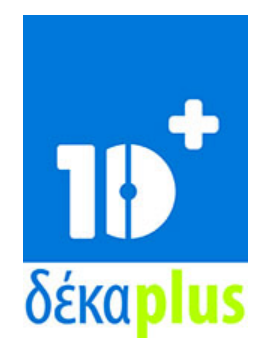 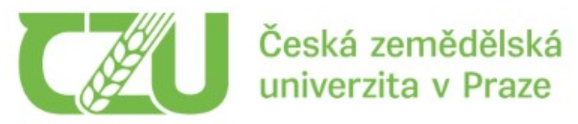 DEKAPLUS
Cyprus
Czech University of Life Sciences PragueCzech Republic
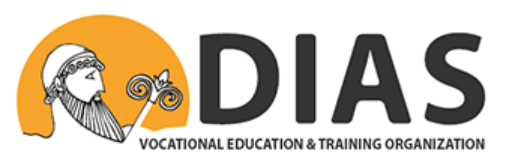 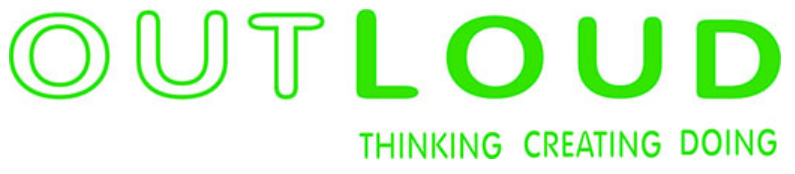 DIASGreece
OUT LOUD
Latvia
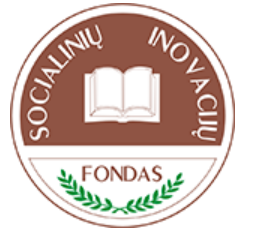 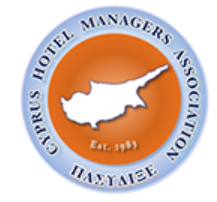 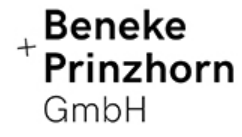 Social Innovation FundLithuania
Pancyprian Association of Hotel ManagersCyprus
Beneke & Prinzhorn GmbHGermany
‹#›
https://www.weedout.eu/